Por ser una campeona en las tareas
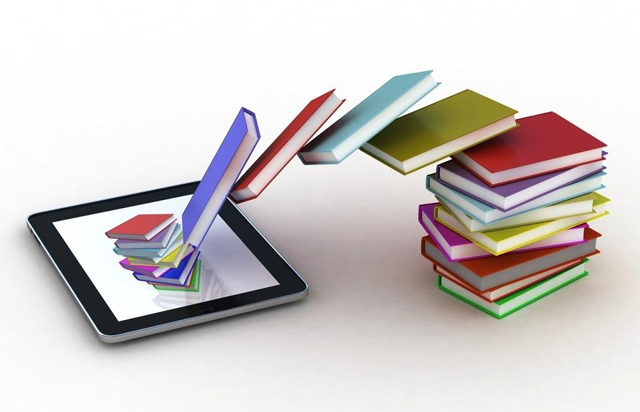 Esta foto de Autor desconocido está bajo licencia CC BY-SA-NC